Новые обязанности для НКО в связи с поправками в Федеральный закон 
«О рекламе» от 13.03.2006 
№ 38-ФЗ
Воробьев Константин, 
юрист БФ «Нужна помощь»
Теория
Практика
Что такое реклама?
Органическая интеграция?
Какие требования к размещению рекламы?
Как маркировать рекламу?
Как выбрать оператора рекламных данных?
Как отчитаться о рекламе?
2
Что такое реклама
Информация, распространенная любым способом и в любой форме, адресованная неопределенному кругу лиц и направленная на привлечение внимания к объекту рекламирования (товарам, бренду, мероприятию), формирование или поддержание интереса к нему.


По умолчанию считаются рекламой баннеры, выделяющие определенные товары/услуги, контекстная реклама.
3
Текущее положение
Каждый третий предприниматель (37%) отказывается маркировать рекламу в интернете, ссылаясь на отсутствие штрафов. 

Почти каждый десятый предприниматель вовсе не знает о новых нормах по регулированию рекламы в интернете — такой ответ дали 9% участников исследования.

Подробнее на РБК:https://www.rbc.ru/technology_and_media/31/03/2023/64255c3b9a794746b82c6ad2?utm_source=app_ios_reader&utm_medium=share
По данным Роскомнадзора, 6 млн участников рынка загрузили в ЕРИР данные о 13 млрд креативах
4
Не реклама
Информация на сайте организации.

Сайт – это информационный ресурс, созданный с целью размещения наиболее полной информации, например, о деятельности организации, ее товарах и услугах, и ознакомления заинтересованных лиц с данной информацией в целях правильного потребительского выбора.


Однако явное выделение одних товаров среди других на сайте и в социальных сетях (например, на баннерах) уже относят к рекламе.
5
Не реклама
Пресс-релизы и иные материалы, включающие сведения о текущей деятельности организации, а также те, что имеют, в первую очередь, информационный характер (направлены на информирование).


Закон не применяется к справочно-информационным и аналитическим материалам, не имеющим в качестве основной цели продвижение товара на рынке.
Письмо ФАС России от 26.01.2017 N АК/4410/17
6
Не реклама
К рекламе не относятся объявления юридических лиц, не связанные с предпринимательской деятельностью.
Информация о программах, мероприятиях, бесплатных услугах НКО имеет информационный характер, направлена на привлечение внимания к непредпринимательской деятельности некоммерческой организации и, следовательно, на нее закон о рекламе не распространяется.


Письмо ФАС от 24.05.2021 N АК/41745/21.
7
Не реклама
Закон о рекламе не распространяется на упоминания о товаре, средствах его индивидуализации, об изготовителе или о продавце товара, которые органично интегрированы в произведения науки, литературы или искусства и сами по себе не являются сведениями рекламного характера.
8
Product placement
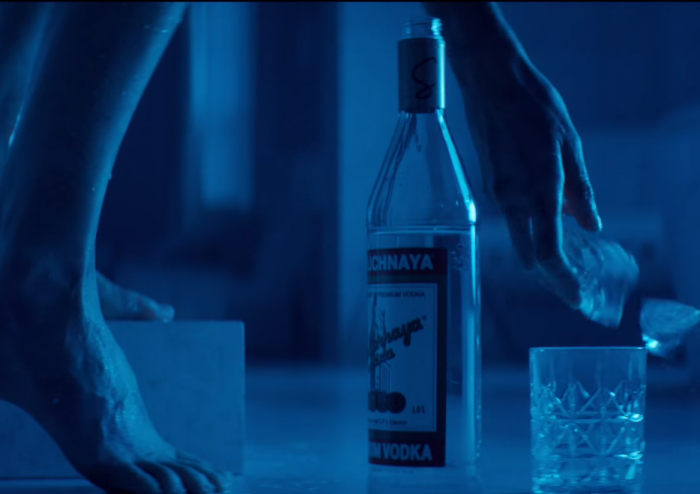 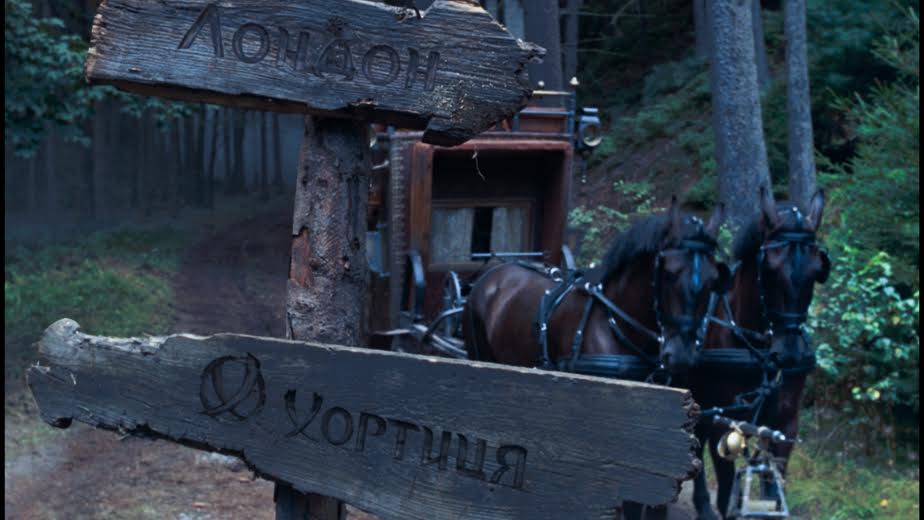 Кадр из фильма «Взрывная блондинка»
Кадр из фильма «Вий»
9
Product placement
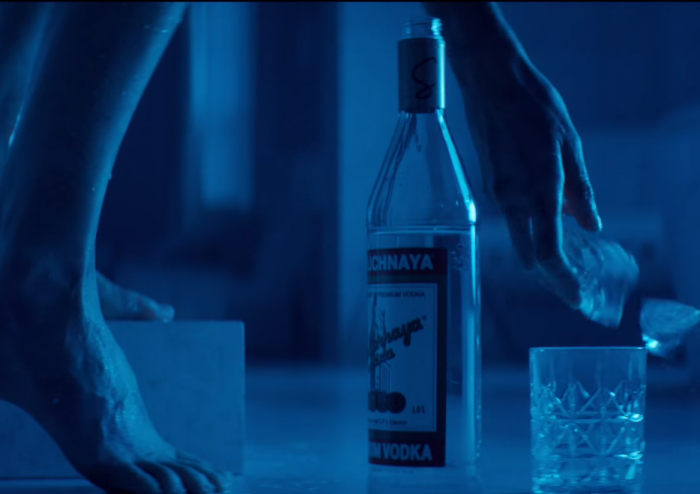 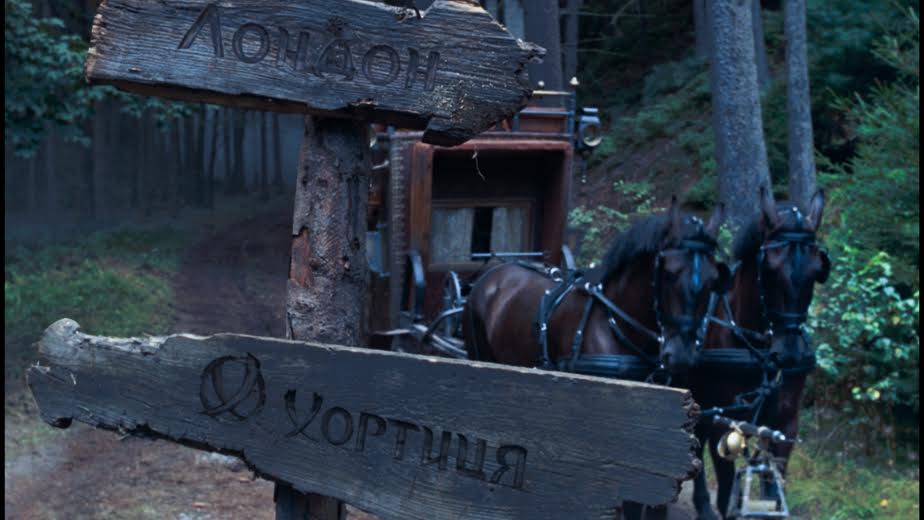 Кадр из фильма «Взрывная блондинка»
Кадр из фильма «Вий»
РЕКЛАМА
НЕ РЕКЛАМА
10
Product placement
1. Упоминание товарного знака в произведении не является использованием товарного знака, а водка «Stolichnaya» передает характер и привычки главной героини, которую сыграла Шарлиз Терон, а не является объектом рекламы.

Постановление Суда по интеллектуальным правам 
 от 10 февраля 2020 года №С01-1426/2019 по делу №А40-64050/2019
2. В сюжете фильма одноименный остров роли не играет, а использованное написание названия тождественно товарному знаку, зарегистрированному Федеральной службой по интеллектуальной собственности для водки.

Решение ФАС России по делу № 3-21-15/00-08-14 от 11.07.2014
11
Product placement
Признаки органичной интегрированности:

1) информация является составной частью сюжета;

2) информация выступает в качестве дополнительной характеристики героя или ситуации;

3) информация не может быть изъята без ущерба для целостного восприятия произведения;

4) товар или организация не представлены в виде, когда внимание концентрируется именно на них, на их достоинствах и иных характеристиках, они не подменяют главных персонажей в произведении.
12
Реклама?
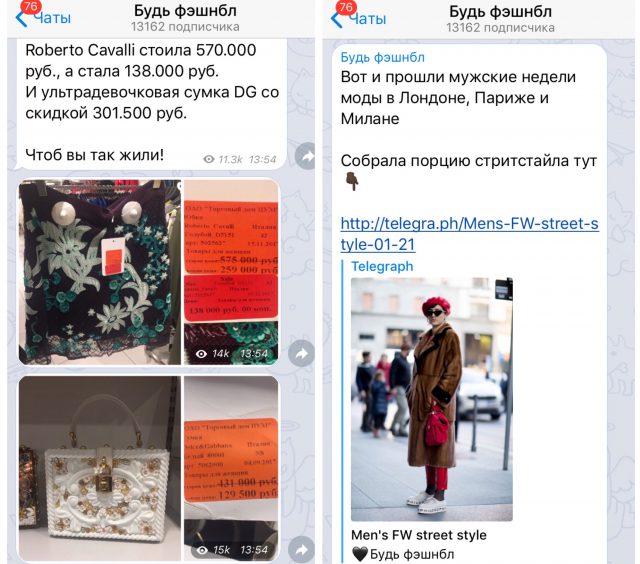 Посты в телеграмм-канале «Будь фэшнбл»
13
Не реклама
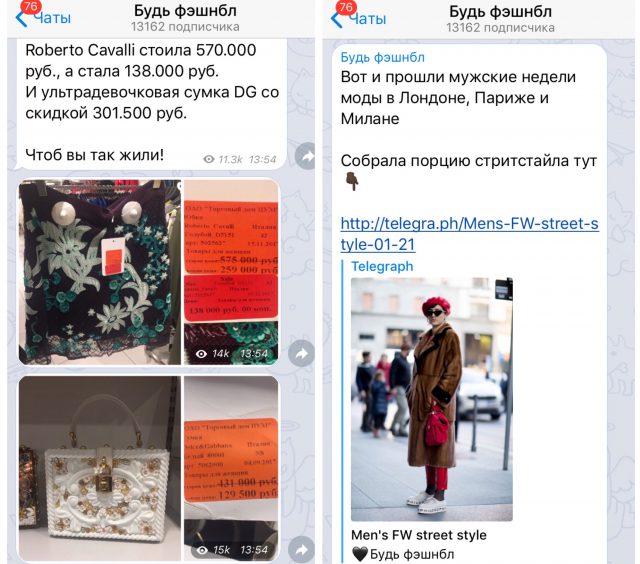 Органичная интеграция 
в тематический контент
14
Ближе к НКО
Материалы на сайте про НКО или благотворителей?
Репосты информационных партнеров в социальных сетях?
15
Ближе к НКО
Материалы на сайтах про НКО или благотворителей?

Не реклама, если:1) отсутствует информация о предпринимательской деятельности;
2) материал имеет информационный, новостной характер.
Репосты информационных партнеров в социальных сетях

Не реклама, если не про конкретные товары и услуги, а материал органично интегрирован в контент, то есть должен быть обязательно связан с деятельностью некоммерческих организаций, общественными инициативами или решением социальных проблем.
16
Ближе к НКО
Партнерские материалы (комментарии экспертов, интервью, нативная реклама)?
Баннеры, контекстная реклама?
17
Ближе к НКО
Партнерские материалы 

Экспертные комментарии, интервью, новости без упоминания товаров организации и призывов приобретать их услуги — не реклама.
В остальном всё зависит от подачи материала и привлечения внимания к заказчику (ссылок на его сайты, описания его товаров/услуг).
Баннеры, контекстная реклама

Однозначно реклама.
18
Требования к интернет-рекламе
До 1 сентября 2022 г.

Нет никаких специальных требований. Только общие — реклама должна быть добросовестной и достоверной, а также отдельные требования для некоторых видов товаров/услуг.
19
Требования к интернет-рекламе
С 1 сентября 2022 г.

Возникают обязанности:
а) маркировать всю рекламу в интернете;
б) получать у оператора рекламных данных идентификатор до публикации и распространять рекламу в интернете только с идентификатором;
в) передавать сведения о размещенной рекламе в Роскомнадзор через оператора.
20
Маркировка 
интернет-рекламы
Пометка «реклама» и информация о рекламодателе
Нет специальных требований к шрифту и размеру, но по умолчанию должна быть не слишком мелкой, иначе такую информацию ФАС может признать отсутствующей.

Обязательно: слово “реклама”. Иные варианты, например “рекламная информация”, могут считаться нарушением.
Сведения о рекламодателе: Наименование, ОГРН/ИНН.
21
Маркировка 
интернет-рекламы
Реклама. Рекламодатель ООО «………»

Реклама. ООО «……..»

Реклама. сайтрекламодателя.ru
22
Уведомление оператора
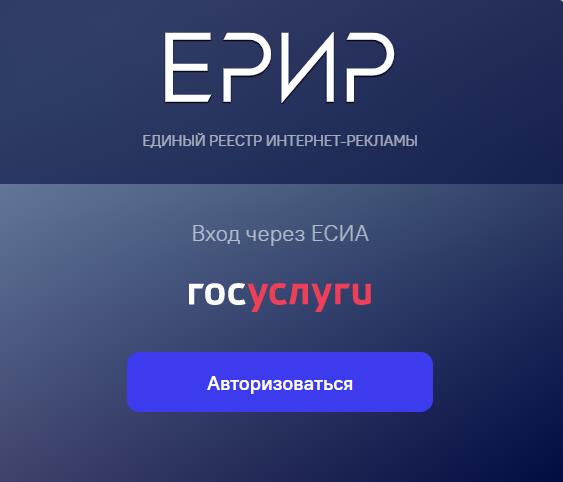 Информация в ЕРИР поступает от участников рекламного рынка через новых игроков рекламного рынка — операторов рекламных данных (ОРД).


Вся информация хранится в ЕРИР в течение 5 лет, а доступ к ней имеют ФНС, ФАС, Роскомнадзор.
23
Уведомление оператора
Кто обязан предоставлять информацию?


Рекламодатели

Рекламораспространители

Рекламные агентства

Операторы рекламных систем
24
Уведомление оператора
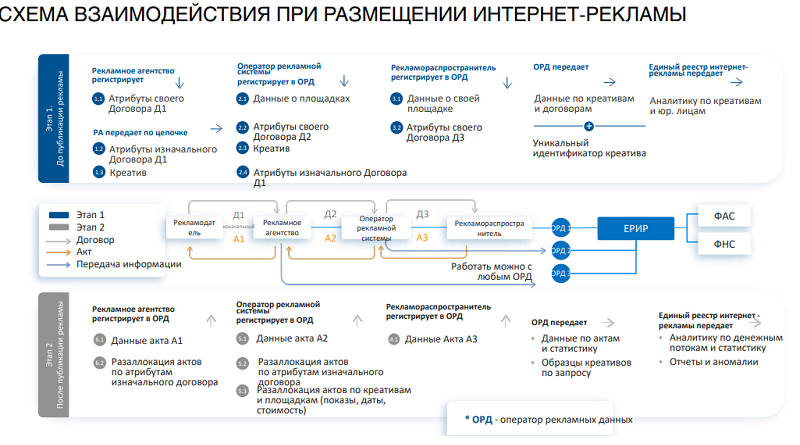 25
Руководство для рекламодателей, АКАР, АРИР: https://interactivead.ru/wp-content/uploads/2022/07/arir22_wp_about_advertising.pdf
Уведомление оператора
Действие № 1.

Перед распространением рекламы рекламораспространитель должен обратиться в специальную организацию — к оператору рекламных данных (ОРД), который присвоит ей идентификатор, чтобы обеспечить её прослеживаемость. После его получения рекламу можно распространять.
26
Кто операторы?
27
Уведомление оператора
Действие № 2.

После распространения рекламы 
информацию о ней передают оператору, а он, в свою очередь, направляет данные в Роскомнадзор.
28
Уведомление оператора
сведения о рекламе:
общее описание объекта рекламирования на русском языке; 
основной тип рекламной кампании в сети "Интернет", определяемый исходя из: 
стоимости, равной произведению количества действий потребителей рекламы, определенных рекламодателем, и стоимости одного действия потребителя рекламы; 
стоимости, равной произведению количества показов рекламы потребителям рекламы и стоимости одного показа; 
стоимости, равной произведению количества фактов доступа (переходов) потребителей рекламы к информации об объекте рекламирования или самому объекту рекламирования (далее - факт доступа) и стоимости одного факта доступа; 
иной тип рекламной кампании в сети "Интернет", в том числе связанный с особенностями формирования ее стоимости; 
сведения об использованных для распространения рекламы средствах распространения рекламы в сети "Интернет" (сайт и (или) страница сайта в сети "Интернет", информационная система, программа для электронных вычислительных машин), а также о рекламных системах (при использовании рекламной системы); 
информация о форме распространения рекламы в сети "Интернет", включающей все типы баннеров, текстовый или текстово-графический блок, все типы видеороликов, аудиозаписи, аудио- и (или) видеотрансляции в прямом эфире; 
срок размещения рекламы в сети "Интернет" или дата начала рекламной кампании в случае размещения рекламы в составе авторских произведений в форме текстового или текстово-графического блока, видеоролика или аудиозаписи; 
параметры аудитории рекламы с учетом пола, возраста, территории проживания (нахождения), иных социально-демографических параметров дифференциации (при наличии такой информации); 
информация о договоре (договорах), заключенных между рекламодателем, и (или) рекламораспространителем, на распространение рекламы в сети "Интернет" и (или) оказание услуг (работ) с использованием рекламной системы, осуществление действий по их поручению и за их счет, коммерческое посредничество, иное посредничество в их интересах в целях распространения или организации распространения в сети "Интернет" рекламы, включая: 
- сведения о сторонах договора (договоров) в составе сведений из российских и иностранных государственных и торговых реестров о рекламодателях, рекламораспространителях; 
- сведения о предмете договора (договоров); 
- дата и номер договора (договоров) (при наличии); 
- цена договора (договоров) (при наличии); 
- параметры целевой аудитории рекламы с учетом пола, возраста, территории проживания (нахождения), иных социально-демографических параметров дифференциации (при наличии); 
- сведения об исполнении договора (дата и номер акта (актов) сдачи-приемки оказанных услуг или иного документа, подтверждающего оказание услуг по договору (договорам), его содержание), в том числе о стоимости и количественном объеме оказанных услуг, сроке их оказания, типе рекламной кампании в сети "Интернет", характеристиках охваченной рекламой аудитории с учетом пола, возраста, территории проживания (нахождения), иных социально-демографических параметров дифференциации (при наличии такой информации).
29
Уведомление оператора
регистрационная и контактная информация;
информация о рекламных договорах и об их исполнении;
наименование сайта или страницы сайта; 

идентификатор рекламы;
описание объекта рекламирования;
тип рекламной кампании;
форма распространения рекламы;
информация об объемах и распределении показов рекламы;
срок размещения рекламы;
параметры аудитории рекламы.
30
Уведомление оператора
Когда маркируем, но не уведомляем:

информация о рекламе собственных товаров/услуг, направленная группам пользователей на адреса электронной почты (e-mail-рассылка), в закрытом телеграмм-канале
реклама, распространяемая в составе телепрограмм, телепередач.
31
Порядок действий
1. Планирование рекламной/информационной кампании

Определить, является ли рекламой
Выбрать ОРД
Выбрать площадку
Заключить договоры (уточнить обязанности в договоре)
Заключить договор с ОРД
32
Порядок действий
2. Создаем рекламу (креатив)

Размещаем пометку «реклама»
Указываем на рекламодателя и его сайт
33
Порядок действий
3. Передаем рекламу ОРД

Набор данных зависит от типа рекламы
4. Получаем идентификатор

Интегрируем ID в рекламу
34
Порядок действий
5. Публикуем/размещаем рекламу
- Подписываем акт по договору

6. Отчитываемся о рекламе в течение 30 дней

7. Радуемся!
35
Ответственность
Отсутствие маркировки
КоАП РФ Статья 14.3. Нарушение законодательства о рекламе
Штрафы для граждан составляют от 2000 до 2500 руб., для должностных лиц – от 4000 до 20 000 руб., для юрлиц – от 100 000 до 500 000 руб.
Неуведомление оператора
КоАП РФ Статья 19.7. Непредставление сведений (информации)

Штрафы для граждан от 100 до 300 рублей; для должностных лиц - от 300 до 500 рублей; на юридических лиц - от 3 000 до 5 000 рублей.
36
Спасибо!
Напишите мне lawyer@nuzhnapomosh.ru
37